California State Association of CountiesAdministration of Justice Policy Committee Meeting
April 12, 2023
Agenda
BSCC Overview 

At-A-Glance

State and Federal Grant Programs

Executive Steering Committees

Funding Opportunities

Submittable Application Portal

Questions
BSCC Overview
Reports directly to the Governor's Office.

Organized under a Governor appointed Board made up of 13 members.

Provides statewide leadership, coordination, and technical assistance to promote effective state and local efforts and partnerships in California’s adult and juvenile criminal justice system, including providing technical assistance and coordination to local governments related to public safety.
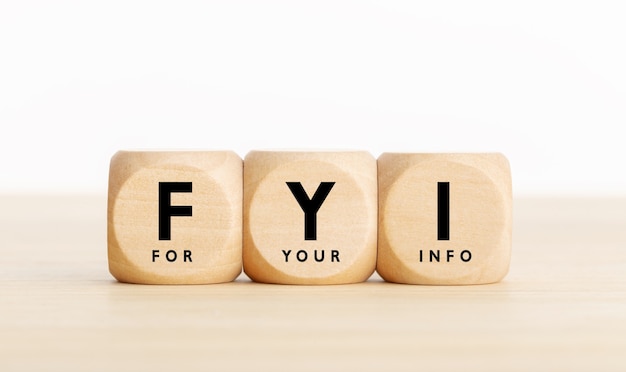 At-A-Glance
Administers Competitive and Noncompetitive Grant Programs

25 Different Grants and Programs

State and Federal Grant Programs

Grants are Typically for 3-4 Years

Subject to the Budget Process, New Funding Opportunities Every 2-3 years
BSCC receives funding through the State Budget and federally from the Bureau of Justice Assistance and the Office of Juvenile Justice and Delinquency Prevention.
Federal Grants
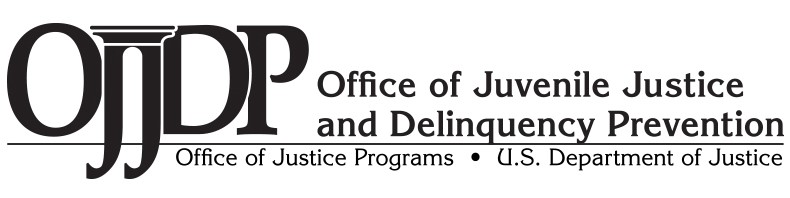 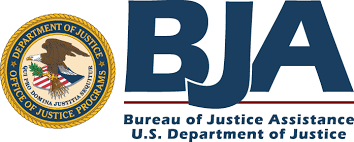 Byrne State Crisis Intervention Program
Coronavirus Emergency Supplemental Funding Program
Edward Byrne Memorial Justice Assistance Grant 
Residential Substance Abuse Treatment Program
Title II Grant Program
Executive Steering Committees andScoring Panels
The BSCC uses ESCs and Scoring Panels to inform decision making.

Key Features:
Convene as the need arises
Includes subject matter experts, community partners, system impacted individuals, interested members of the public, etc. (volunteers)
Develops content, read and rate proposals
Makes funding recommendations to the Board
Funding Awards
Subject to BSCC Board Approval on April 13, 2023
8
Upcoming Funding Opportunities
Subject to BSCC Board Approval on April 13, 2023
9
Submittable Application Portal
Transitioning to a cloud-based application portal (Submittable)
Free to use
Create an account or use an existing account
Upload directly into the system
Instructions in each Request for Proposal
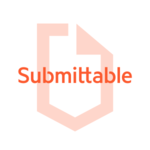 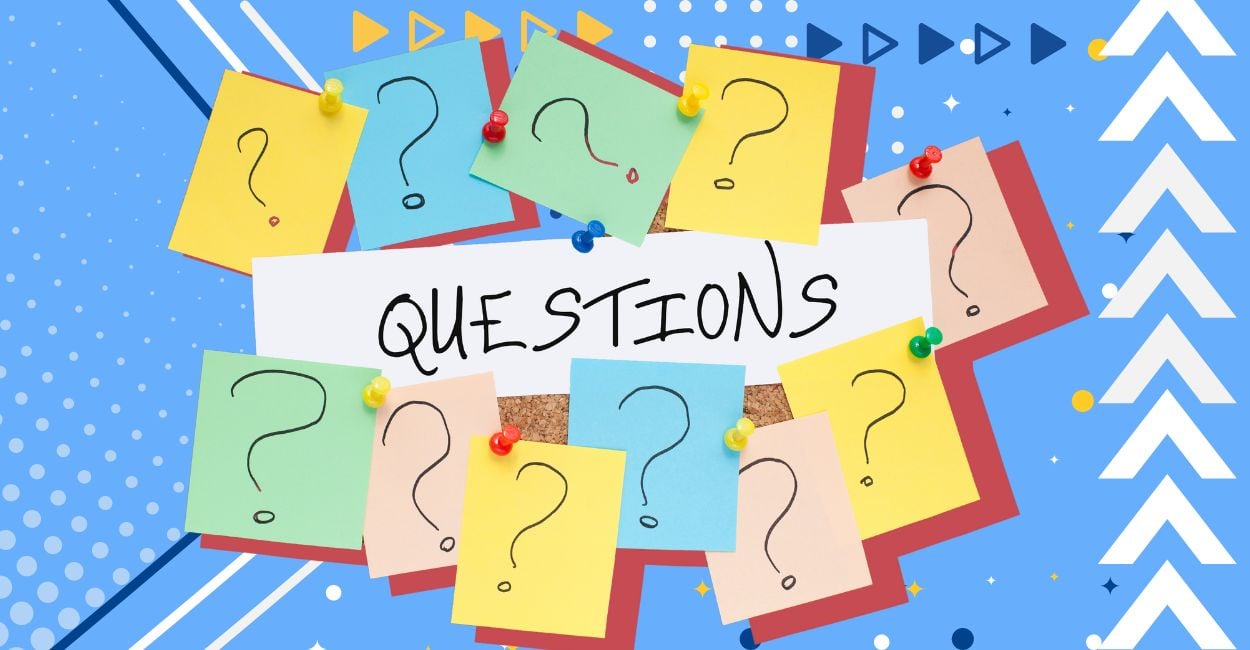 BSCC Contactinformation
Learn More About BSCC Grants:
http://www.bscc.ca.gov/s_correctionsplanningandprograms/

Funding Opportunities: 
https://www.bscc.ca.gov/s_bsccmailchimplisterserv/

BSCC Phone: (916) 445-5073
CPGP Officer of the Day

BSCC Email:
BSCC-Mail@bscc.ca.gov